Teorie chyb a vyrovnávací počet 2
Téma č. 5: Speciální postupy ve vyrovnání: Eliminace neznámých. Sekvenční vyrovnání. Chyby ve výchozích veličinách.


Eliminace neznámých.
Sekvenční vyrovnání. 
Chyby ve výchozích veličinách.
1
Teorie chyb a vyrovnávací počet 2
2
Teorie chyb a vyrovnávací počet 2
3
Teorie chyb a vyrovnávací počet 2
4
Teorie chyb a vyrovnávací počet 2
2. Sekvenční vyrovnání.

Doposud bylo vyrovnání prezentováno jako úloha zpracovávající měření. Vyrovnání ale může zpracovávat v podstatě libovolná data, v případě úlohy zvané sekvenční vyrovnání se jedná o výsledky předchozího vyrovnání. 

Jednoduchým ilustrujícím příkladem je vyrovnání nivelační sítě rozdělené na více nezávislých částí, které jsou jednotlivě vyrovnány. Tyto výsledky jsou potom společně zpracovány sekvenčním vyrovnáním, jehož výsledky a směrodatné odchylky jsou stejné jako při zpracování všech měření najednou. 	

Stejným způsobem může být část sítě vyrovnána samostatně a zbytek měření vyrovnán až s výsledky prvního vyrovnání. Důvodem k tomuto oddělenému (sekvenčnímu) vyrovnáním může být jak přílišné množství měření pro současné zpracování, tak také například nezávislé a časově oddělené měření, které je třeba zpracovat a vyhodnotit ihned po měření a posléze je zbytečné provádět celý výpočet znovu.

Pro výpočet je třeba, aby měření vyrovnávaná v jednotlivých oddělených částech byla nezávislá (tj. žádné měření nesmí být použito ve více než jednom vyrovnání), a kromě výsledků vyrovnání (většinou souřadnice nebo výšky nebo obojí) musí být k dispozici také jejich kovarianční matice, ve které jsou obsaženy všechny vztahy mezi vyrovnanými veličinami.
5
Teorie chyb a vyrovnávací počet 2
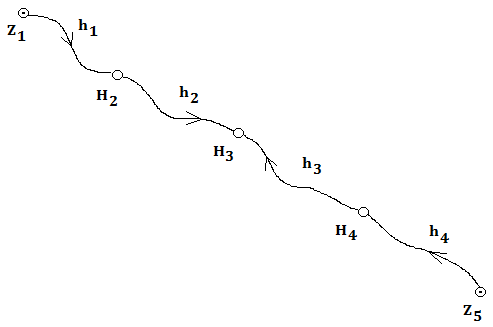 6
Teorie chyb a vyrovnávací počet 2
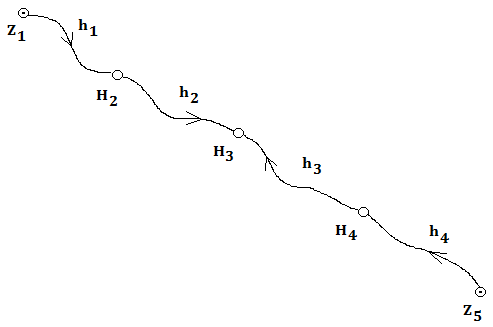 7
Teorie chyb a vyrovnávací počet 2
2. Sekvenční vyrovnání.

První větev
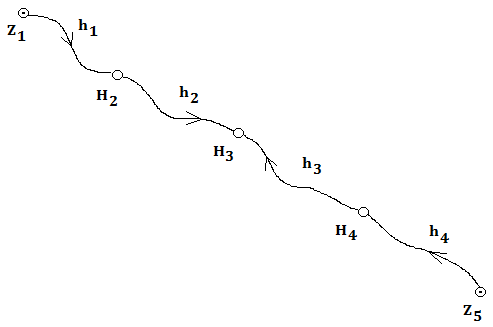 8
Teorie chyb a vyrovnávací počet 2
2. Sekvenční vyrovnání.

Druhá větev
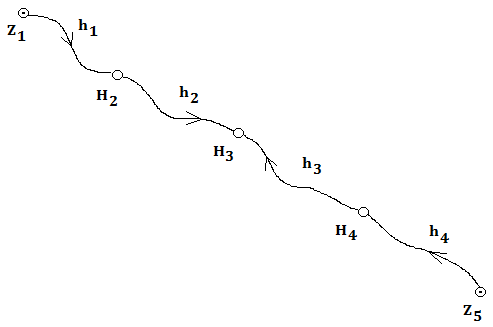 9
Teorie chyb a vyrovnávací počet 2
2. Sekvenční vyrovnání.
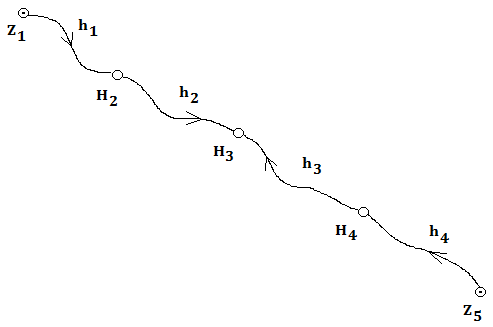 10
Teorie chyb a vyrovnávací počet 2
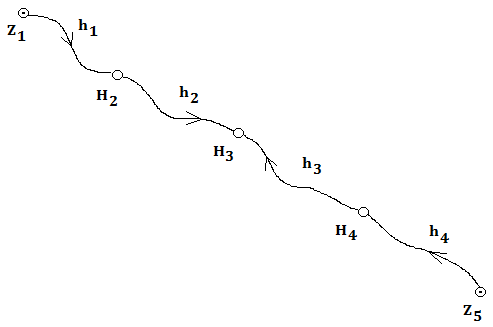 2. Sekvenční vyrovnání.
11
Teorie chyb a vyrovnávací počet 2
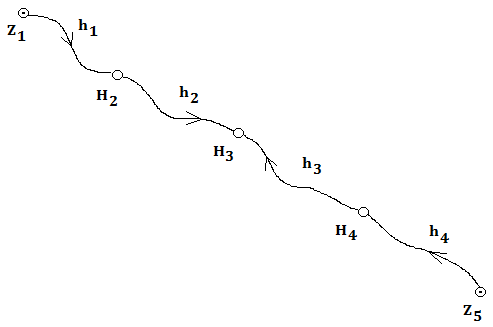 2. Sekvenční vyrovnání.
12
Teorie chyb a vyrovnávací počet 2
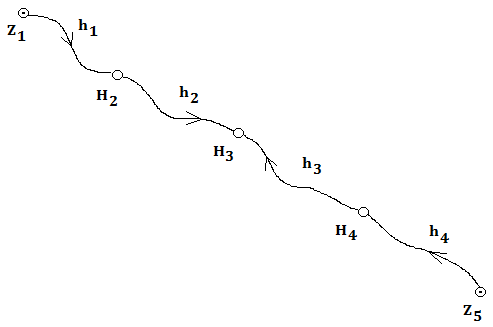 2. Sekvenční vyrovnání.
13
Teorie chyb a vyrovnávací počet 2
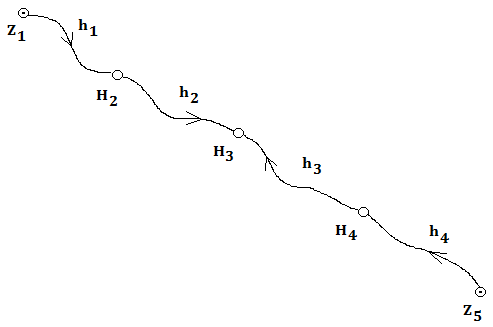 2. Sekvenční vyrovnání.
14
Teorie chyb a vyrovnávací počet 2
2. Sekvenční vyrovnání.
Příklad konstrukce sekvenčního vyrovnání:

Geodetická síť
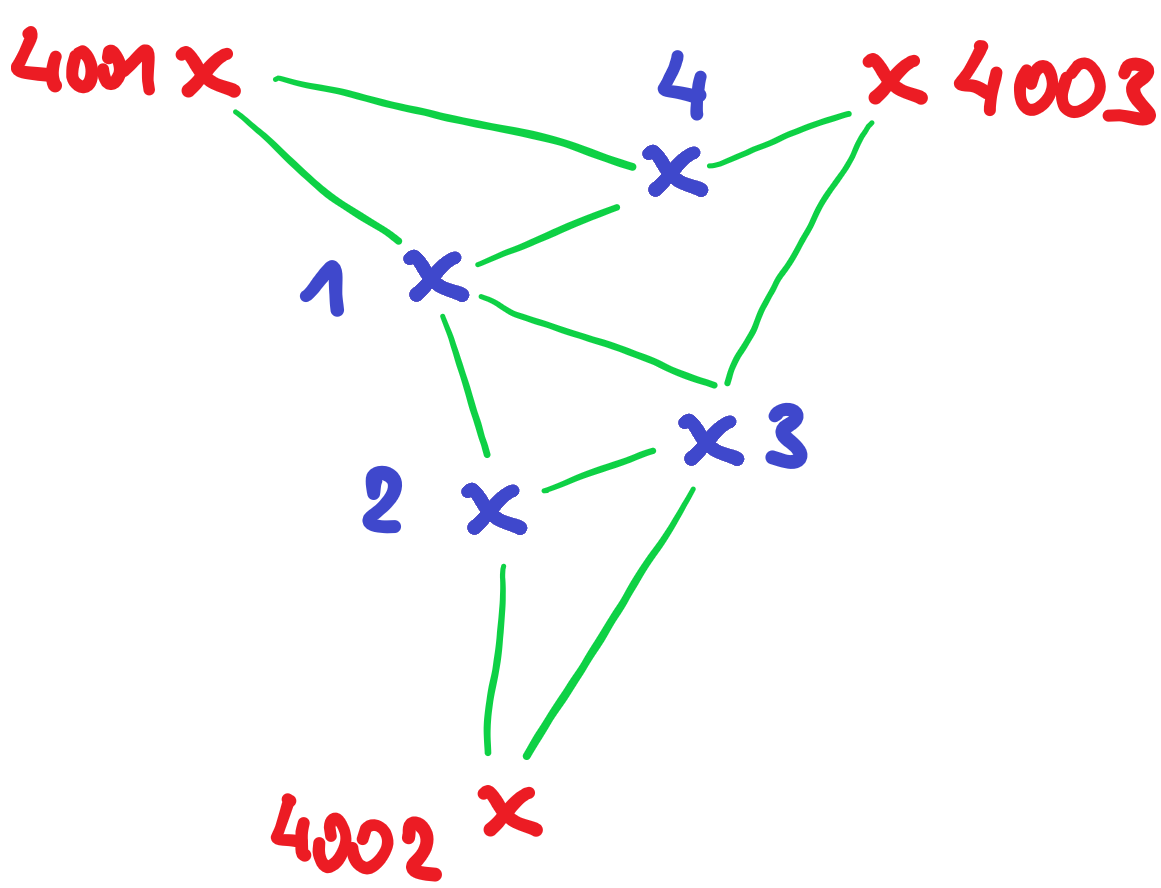 15
Teorie chyb a vyrovnávací počet 2
3. Chyby ve výchozích veličinách.

Úlohu vyrovnání jsme prozatím definovali tak, že existují pevné (konstantní) hodnoty (body, souřadnice, délky, úhly), od kterých jsme měřili nějaké hodnoty (tzv. měřené veličiny) s určitou přesností (směrodatnou odchylkou). Je zde velmi ostré rozhraní mezi danými (bezchybnými) veličinami a měřenými veličinami, kterým přisuzujeme ve vyrovnání opravy.

Praktické úlohy jen zřídkakdy vedou k podobné situaci. Většinou se stává, že i výchozí (dané) veličiny jsou určeny s jistou přesností - mají také určitou směrodatnou odchylku.

Exaktní řešení takového modelu dostaneme, když mezi vyrovnávané neznámé zahrneme i výchozí veličiny.
16
Teorie chyb a vyrovnávací počet 2
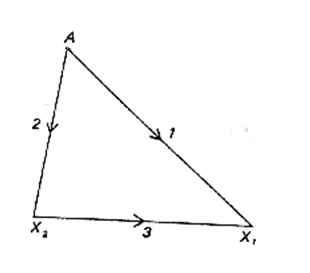 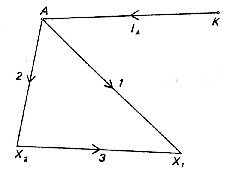 17
Teorie chyb a vyrovnávací počet 2
3. Chyby ve výchozích veličinách.
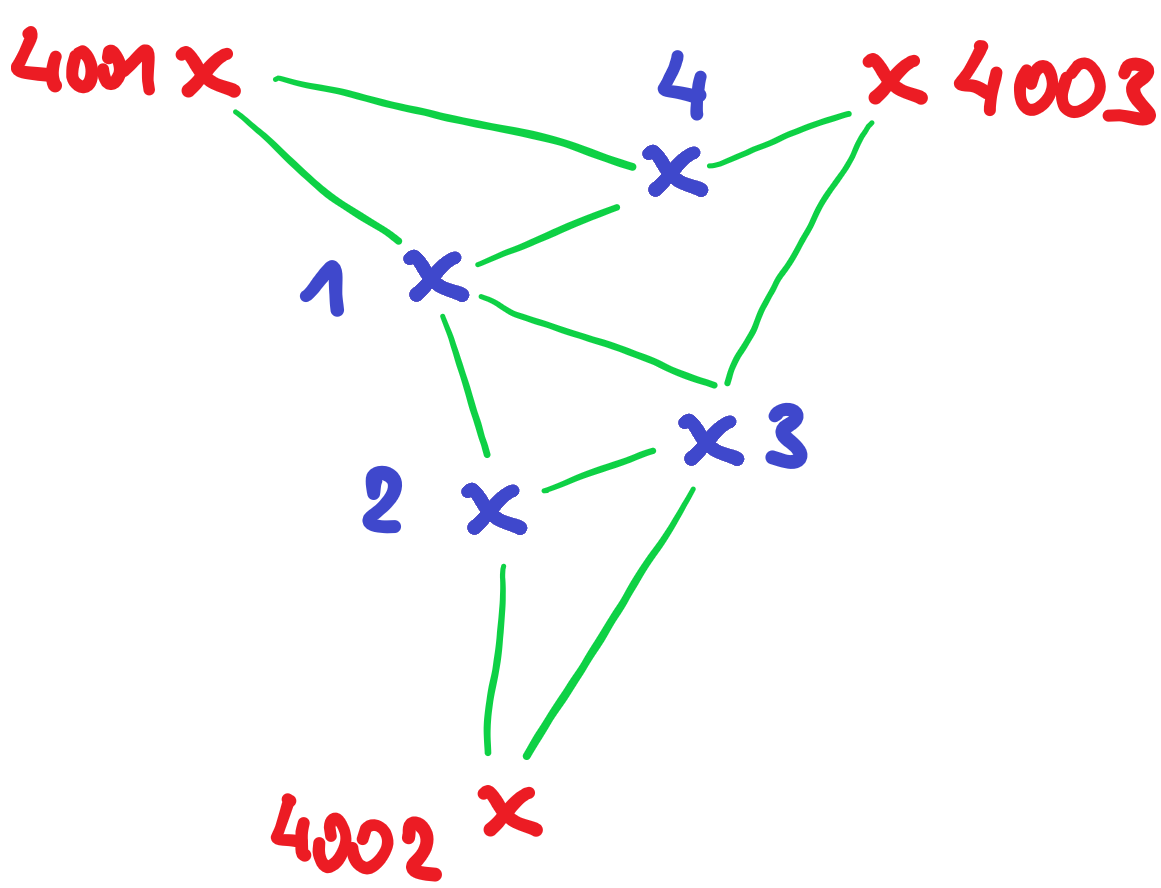 18
Teorie chyb a vyrovnávací počet 2
 Konec 
19